Beyond Addiction Recovery:
Growing into being a disciple of Christ
Autobiography in Five Short Chaptersby Portia Nelson“There’s a hole in my sidewalk”
Pat’s Story…
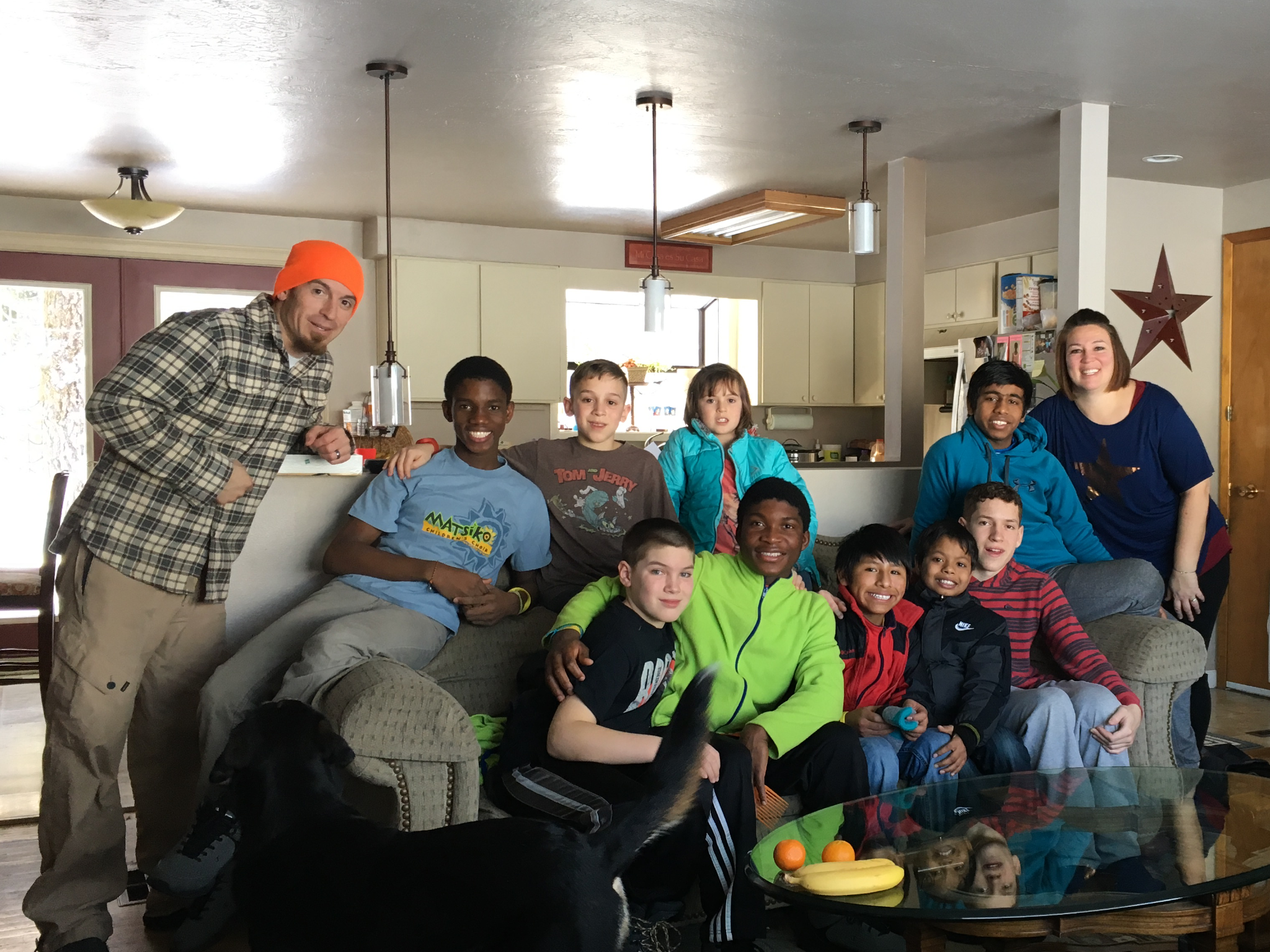 Pat’s Story…
“Recovery” is defined as…
“Recovery” is defined as…
to RETURN to a NORMAL state of health, mind, or strength
“Recovery” is defined as…
to RETURN to a NORMAL state of health, mind, or strength

To find or regain possession of something STOLEN or LOST
Recovery is not just…
Recovery is not just…
Sobriety
Recovery is not just…
Sobriety
Freedom from addiction
Recovery is not just…
Sobriety
Freedom from addiction
Attending meetings /doing the 12 Steps
Recovery is not just…
Sobriety
Freedom from addiction
Attending meetings /doing the 12 Steps
About drugs and alcohol
Recovery is not just…
Sobriety
Freedom from addiction
Attending meetings /doing the 12 Steps
About drugs and alcohol
Not sinning
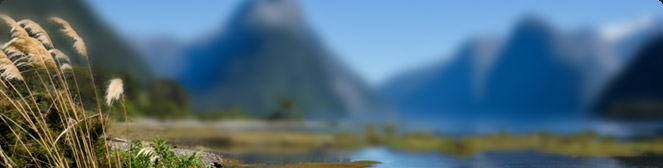 Greatest Strength…
and what keeps people STAYING
Greatest Strengths of Recovery…
Safety
Greatest Strengths of Recovery…
Safety
Community
Greatest Strengths of Recovery…
Safety
Community
Brokenness
Greatest Strengths of Recovery…
Safety
Community
Brokenness
A Process for Change
Hope Formula
Greatest Strengths of Recovery…
Safety
Community
Brokenness
A Process for Change
A Front Door
Simple Wisdom…
RECOVERY’S SIMPLE WISDOM…
Nothing goes away until it’s RESOLVED.
Recovery’s Simple Wisdom…
God uses PAIN. (Hebrews 12:7-11, Galatians 6:7-8)
Recovery’s Simple Wisdom…
Definition of INSANITY: “Doing the SAME THING over and over and expecting different results”
Recovery’s Simple Wisdom…
You cannot do Recovery ALONE!
Recovery’s Simple Wisdom…
People do drugs for a reason…THEY WORK!
Greatest weaknesses…
and what keeps people STUCK
Greatest weaknesses of Recovery…
Blind leading the blind
Greatest weaknesses of Recovery…
Blind leading the blind
How we identify ourselves
Greatest weaknesses of Recovery…
Blind leading the blind
How we identify ourselves
Too focused on behaviors
Greatest weaknesses of Recovery…
Blind leading the blind
How we identify ourselves
Too focused on behaviors
Becoming an accidental Pharisee
Greatest weaknesses of Recovery…
Blind leading the blind
How we identify ourselves
Too focused on behaviors
Becoming an accidental Pharisee
Allowing a victim mentality
Greatest weaknesses of Recovery…
Blind leading the blind
How we identify ourselves
Too focused on behaviors
Becoming an accidental Pharisee
Allowing a victim mentality
Recovery first, Christianity second
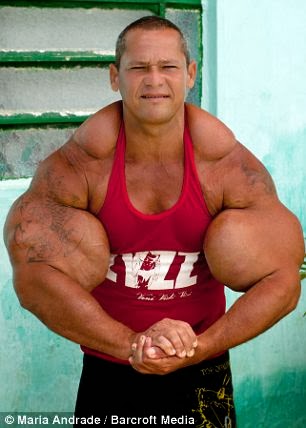 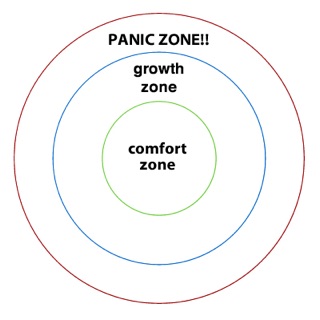 Church Strengths…
relating to Recovery
Church strengths…
Biblical VISION
Church strengths…
Biblical VISION
Biblical FAMILY
Church strengths…
Biblical VISION
Biblical FAMILY
Biblical IDENTITY
Church weaknesses…
relating to Recovery
Church weaknesses…
Not HONEST
Church weaknesses…
Not HONEST
Accidental PHARISEES
Church weaknesses…
Not HONEST
Accidental PHARISEES
Not SAFE
The end goal…
The end Goal of Recovery is to…
Help people become who God made them to be.
The end Goal of Recovery is to…
Help people become who God made them to be.

Who God has DESIGNED them to be
The end Goal of Recovery is to…
Help people become who God made them to be.

Who God has CALLED them to do
The end Goal of Recovery is to…
Help people become who God made them to be.

FREE from what’s kept them lost
The end Goal of Recovery is to…
Help people become who God made them to be.

LIVING OUT their design, calling, & freedom
Go Live it out…
and don’t forget where you came from!